Unit 5  Wild animals
Welcome to the unit
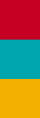 WWW.PPT818.COM
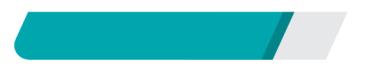 课前自主预习
一道菜；盘，碟
同情
自然环境，野生状态
野生的
free
free
dead
die
in the wild
any time
同情，怜悯
野生动物
实际上，事实上
live  in the wild
not eat  them
In fact
do you like best
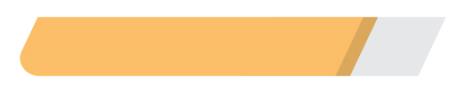 课堂互动探究
词汇点睛
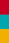 ●1  wild  adj.野生的　n．自然环境，野生状态
[观察] Would you like to live in the wild?
你想在野外生活吗？
[探究] wild既可作________，也可作_______。作名词时，为
_________名词，其前一般要加定冠词________。
名词
形容词
不可数
the
[搭配] ________________ 在野外　________________ 野花
wild flowers
in the wild
活学活用
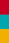 1. (1)动物应该生活在野外。
         Animals should live __________________．
   (2)花园里长着一些野花。
        Some ________ flowers are growing in the garden.
in the wild
wild
●2   free adj.自由的，不受束缚的
[观察] Wild animals are free and happy.
野生动物是自由和开心的。
As a reporter, he has more free time belonging to himself.
作为一名记者，他有更多属于自己的自由时间。
[探究] free作____________，意为“自由的，不受束缚的”，既可以作表语，也可以作________。
形容词
定语
[拓展] (1)free作________，意为“空闲的”，既可以作表语，也可以作定语，其反义词为________， 意为“忙碌的”。
I'm free this afternoon. Shall we go to the cinema? 
今天下午我有空，咱们去看电影好吗？
He spends all his free time on computer games. 
他所有的空闲时间都花在电脑游戏上了。
(2)free作形容词，意为“________”。
Are the drinks free?这些饮料是免费的吗？
形容词
busy
免费的
2．(1)Linda ________ hiking if she ________ tomorrow.
          A．goes; is free  
          B．will go; will have time
          C．goes; will have time  
          D．will go; is free
D
【解析】考查条件状语从句。根据句意“如果明天有空的话，琳达就会去远足”可知此题考查if引导的条件状语从句，应该遵循“主将从现”的原则。be free＝have time意为“有空”。故选D。
(2)这部电影的票对孩子们是免费的。
     The tickets of this film ________________ children.
are free for
●3   pity n．同情
[观察] Please have pity on them, Eddie.埃迪，请你同情它们吧。
People felt pity for the little match girl.
人们同情那个卖火柴的小女孩。
[探究] pity作“同情”讲时，为________名词。
不可数
have/take pity on
[搭配] ____________________ 同情，怜悯
[拓展] pity还有“________”的意思，常用单数，与冠词________连用。
a
遗憾
3.2017·遵义—It's my birthday tomorrow. We'll have a party.  
    Would you like to come?
   —________！ I have to take an exam. Thank you all the same.
   A．Well done             B．What a pity
   C．Good luck             D．No problem
B
●4    die vi.死
[观察] I may die without them.
没有它们，我可能会死。
His grandpa died in 2002.
他的祖父在2002年去世了。
[探究] die为____________动词，不能和表示____________的状语连用。
一段时间
短暂性
[拓展] die的现在分词为________，过去式和过去分词均为died，名词形式为death，形容词形式为dead。
dying
[辨析] die of与die from
4．My grandpa ________ cancer in 2007. His ________ made us 
      very sad. Although he has been ________ for over ten years, 
      we still miss him very much.
      A．died from; death; dead  
      B．died of; dead; death
      C．died from; dead; death  
      D．died of; death; dead
D
【解析】考查词语辨析和动词的时态。句意：我的祖父2007年死于癌症。他的死使我们非常的悲伤。尽管他已经去世10多年了，我们仍然非常想念他。根据第一空后面的名词cancer(癌症)可知该空考查动词短语die of，意为“死于(某种疾病)”；根据第二空前面的形容词性物主代词his可知该空考查名词death，意为“死亡”；根据第三空后面的时间状语“for over ten years”可知该空应该把短暂性动词die转换成表示状态的“dead”。故答案为D。
句型透视
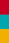 ●1   Would you like to live in the wild, Eddie?
埃迪，你想在野外生活吗？
[探究] Would you like to do sth？意为 “你想做某事吗？”，其________回答常为“Yes, I'd like/love to.”， ________回答常为“I'd like/love to, but…”，would like to do sth的同义短语为“________ to do sth/feel like doing sth”。
肯定
否定
want
[拓展] would like常用于以下几种句型：
(1)“I'd like…”意为“我想买/要……”。
(2)“Would you like…？”意为“你想吃/喝……吗？” 这是招待朋友或客人时常用的句型。
(3)“Would you like/love to do…？”意为“你愿意做……吗？”这是有礼貌地邀请或建议用语，语气委婉并带有与对方商量的口吻。
(4)“would like＋名词/代词”意为“____________”。
(5)would like sb to do sth意为“________________”。
想要……
想要某人做某事
活学活用
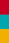 1．2017·黔南—Would you like to watch the movie Dangal after 
      school?
      —________. I have to look after my sister.
      A．Enjoy yourself              B．No problem
      C．I'm afraid not                D．It takes no time
C
【解析】考查情景交际。Enjoy yourself意为“玩得开心”，表祝福； No problem意为“没问题”，表同意；I'm afraid not意为“恐怕不行”，表拒绝；It takes no time意为“花不了多少时间”，表安慰。根据句意 “我不得不照顾我妹妹”可知应作否定回答，故答案为C。
●2   So could you please not eat them?
因此，请你不要吃它们好吗？
[探究] “Could you please…？”后接动词________，其________形式为“Could you please not…？”
否定
原形
2．2017·莱芜—My shirt needs washing. Could you please help 
      me with that, Mary?
      —________. Do it yourself.
      A．No way                        B．Not really
      C．No problem                 D．Sounds great
A
Period 1　  Comic strip & Welcome  to the unit
●3    In fact, these are not wild animals, Hobo.
事实上，这些不是野生动物，霍波。
[探究] ____________意为“实际上，事实上”。
in fact
3．—________， Chinese mobile phones, like Huawei, have 
      improved greatly.
      —Exactly. That's why made­in­China products are more and 
     more popular now. 
      A．In time           B．In the hope
      C．In fact            D．In the end
C